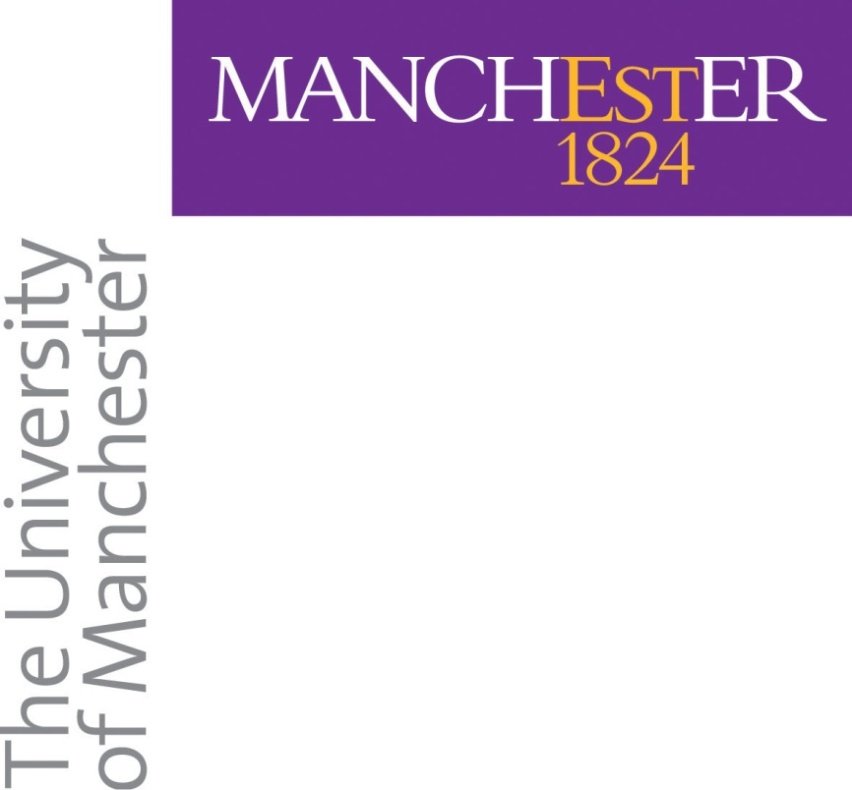 Enriching Social Science with Quantitative and Survey Data Using Flipping
Wendy Olsen and teams at the 
University of Manchester
September 2014
www.cmist.manchester.ac.uk
www.socialsciences.manchester.ac.uk/essted
1
Workshop Programme
1. A curriculum innovation: EMBEDDING QM 
And Quantitative Data in the UG Curriculum
2. Pedagogy for Sociology classes with QM
-- methods of embedding; and 
We suggest flipping the class.
3.  Sociology of Family Life Teaching Pack
4. Politics and Protest Teaching Pack
5.  Using Student Opinion in the Classroom
3. Concluding suggestions
Specifying learning outcomes
2
1. Our curriculum innovation
A Researcher Development Initiative of ESRC
CURRICULUM INNOVATION COMPONENT:
Ten course units
Embedding and enrichment, not substitution
Teamwork
Now + Q-STEP degrees “with quantitative methods”
Internships and reflective assessment
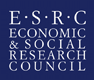 3
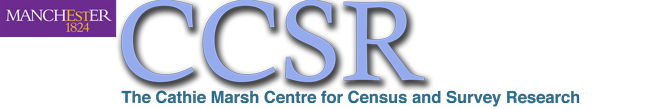 People (Sociology, Politics, Social Statistics)
Mark Brown (Principal Investigator / senior teaching fellow)
Jacqui Carter MIMAS and ESDS
Jo Wathan ESDS and Census
Steph Thomson (Research Associate)
Ian Plewis AQMEN and RSS
Tarani Chandola, Kingsley Purdam, Brian Heaphy, Andrew Russell
Jen Buckley, Research Associate
Stefanie Doebler
4
Working Units
5
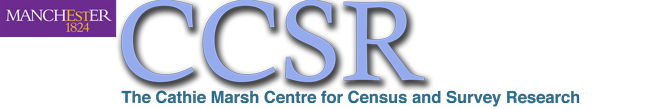 Twelve Course Units
6
Two Types of Student in Politics?
7
Year 2 Politics Course
2. Methods of Embedding/Using
Building bridges between methods

This builds on scaffolding ideas

Students practice, practice... ...tacit learning

Active learning

Building up a number sense

Procepts = Process + Concept = Result
(See Briefing Paper 1 on Scaffolding

At ESSTED website)
8
Example, Crosstabs, Year 1
Too messy! 
It got collapsed and simplified!
Excellent Labelling 
(URL! Dates!  Data source!
9
Example – Use Excel.Make Tutorial Exercise. Simplify!
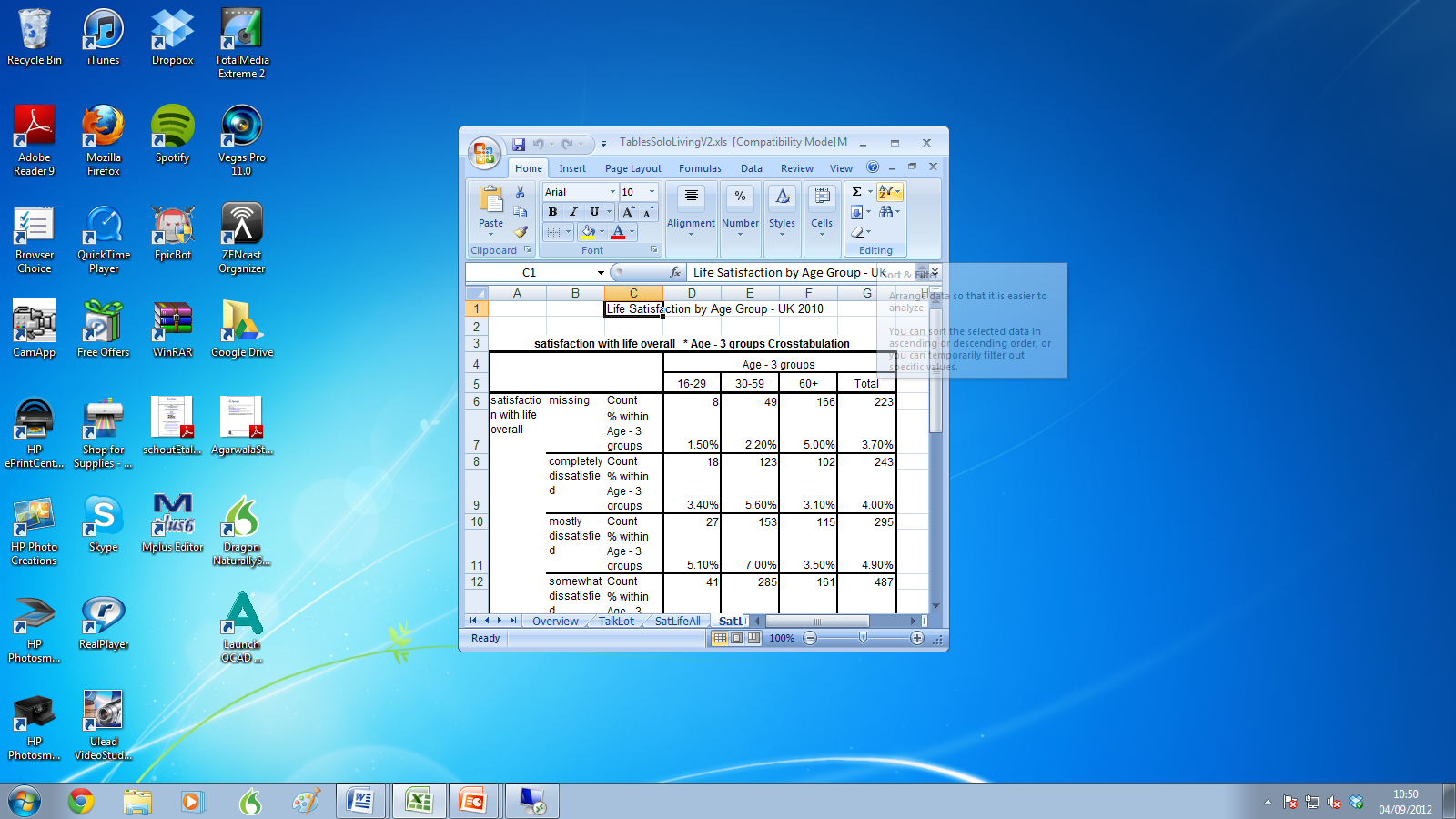 Too messy! 
Needs collapsing and simplifying!
Data from Understanding Society on Solo Living and Life Satisfaction 2010
Excellent Labelling 
(URL! Dates!  Data source!
10
Example of a Bar Chart, Year 2
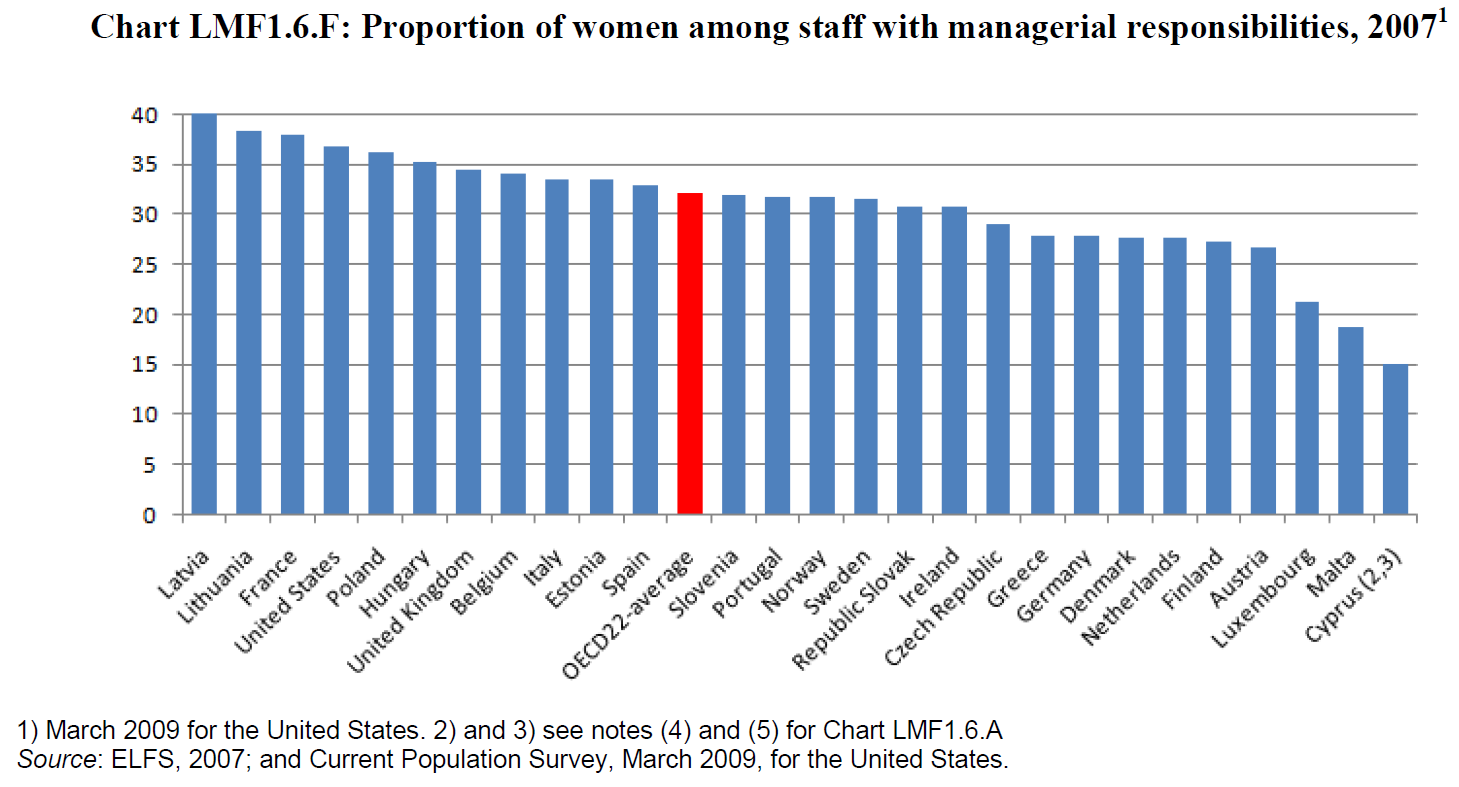 11
Example of a Complex Figure
(See Briefing Paper 2 on Social Data for Dissertations

At ESSTED website)
12
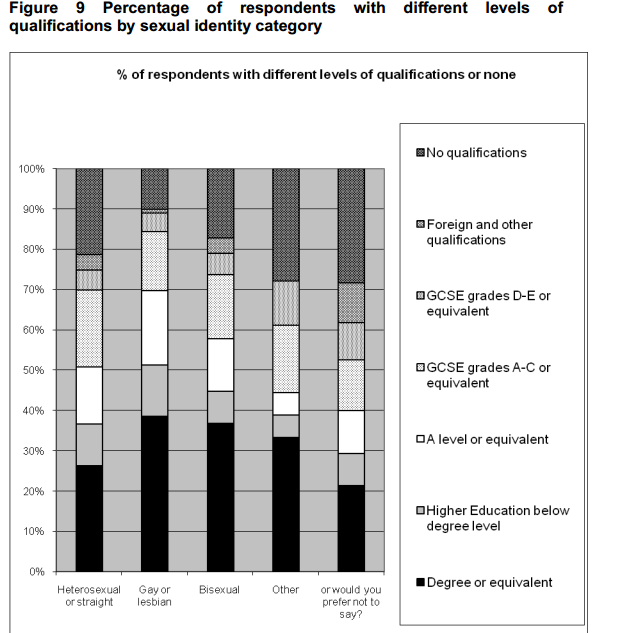 Sexual Identity (Citizenship Survey 2007)
Acknowledgement :  Figure reproduced from Peter Aspinall (2009) ‘Estimating the size and composition of the lesbian, gay, and bisexual population in Britain’ Equality and Human Rights Commission Research report 37
http://www.equalityhumanrights.com/uploaded_files/research/research__37__estimatinglgbpop.pdf
[Speaker Notes: The Gay/lesbian and bisexual populations are more likely to have a degree than the rest of the population – see the report for more detailed commentary on this graph]
Sexual Identity -NOTICE THE REFERENCES
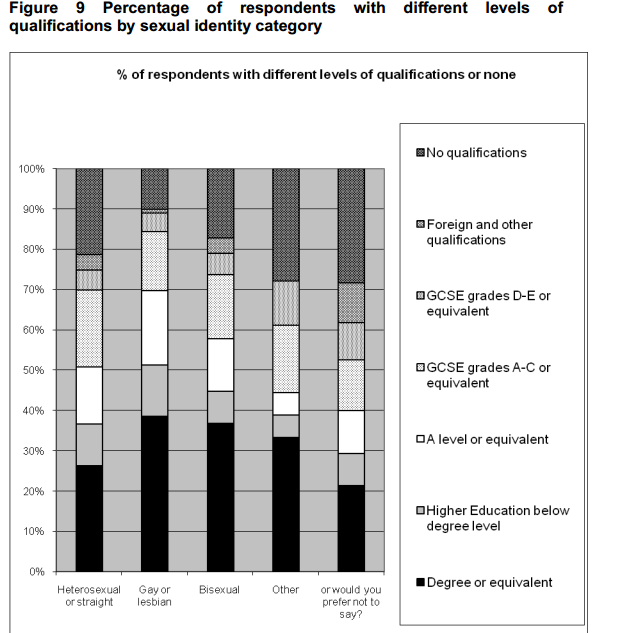 To make open-access online resources, one  needs careful tracking of the URL and the Harvard reference of the source

The authorship of the slide can get lost

We use Creative Commons licenses
Acknowledgement :  Figure reproduced from Peter Aspinall (2009) ‘Estimating the size and composition of the lesbian, gay, and bisexual population in Britain’ Equality and Human Rights Commission Research report 37
http://www.equalityhumanrights.com/uploaded_files/research/research__37__estimatinglgbpop.pdf
[Speaker Notes: The Gay/lesbian and bisexual populations are more likely to have a degree than the rest of the population – see the report for more detailed commentary on this graph]
Feedback
Student usage of various methods such as histograms, bar charts, mean/median and t-test were assessed, and many students were willing to use these methods, and had some experience--They perhaps recall their GCSEs


Staff in Sociology/Politics were surveyed with the same questionnaire, and fewer of them had experience with using these simple methods.


Most staff wanted to use the methods.
15
Student Confidence is Erratic
So 
		Practice
		Practice
		Practice

Even in discursive discipline areas

And also where technical skill is needed.
16
Example 3:  Line Chart
Year 1-
Without
Confidence Intervals

Year 2- 
With Margin of Error 

Year 3 – ask students to do the C.I.s
17
2.b. Teaching innovations (flipping)
Active Learning:
Passive Learning is Passé
+  Problem of large class of 220 
Part of solution is to reduce size  190  130 people
18
Flipping for you
Old Method
New Method
Lecture
SPSS Practicals
One Tutorial
Exam 90%
2 Assignments 10%
Blackboard VLE
Lecture seating groups of 4
Activities in Lectorials
Pod casts MP3, MP4
Used the Visualiser
Exam 80%
Learning Journal 10%
2 Assts 10%
19
Pedagogy Principles
***Flip *** the lecture
TELL THEM IT IS A LECTORIAL
MANAGE THE STUDENTS’ EXPECTATIONS

Use CAMTASIA or YOUTUBE VIDEOs?
Use podcasts or MP3 or narratives on PPTs?

Make learning outcomes more explicit for each task

Even have learning outcomes for each activity
Build-up of activities
Reiterate key points of theory, and of empirics/interpretation





? Lesson plans ? – Invisible to students
Also add an element of reflective journal writing.
Overview of a Flipped Lecture
Students prepare 2 hours
5 min Aims (and Recap)
20 minutes Activity
10 min Discussion and Interpretation*
5 min Data Interpretation
5 min Summing-Up*
5 min Q&A
Better results with flipping
Old average mark 62          New average mark 72
Overall grade distributions: 

2010/2011 Course work 69%
Exam average grade 60%. 
Overall average grade 62%. 


2011/2012  , Coursework 57%
Exam average grade 75%
Overall average grade 70% overall. 
60% of students reached 70% overall.
Just 5 fails out of 190 students.
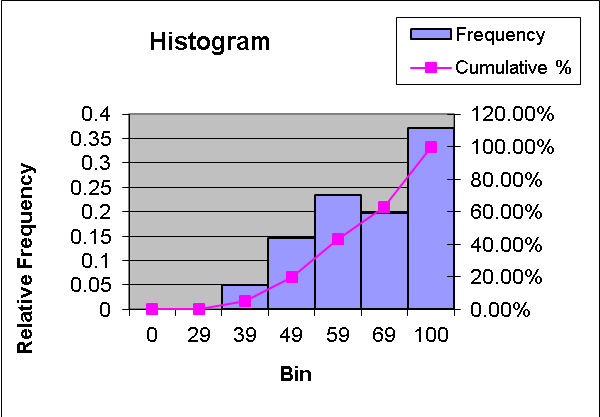 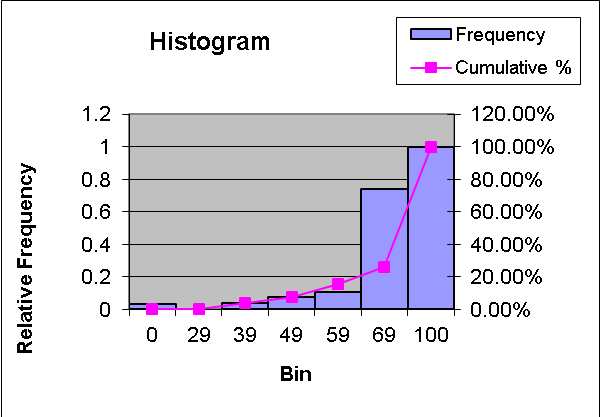 22
Results - feedback
Old approach:  students not very satisfied, 
Low attendance

New approach:  students not very satisfied,
Low attendance, but the students like having lectures captured on video


ADVANTAGES:
Stronger peer support for learning
More active learning
23
Student Moves Around on Scaffolding
User of Microdata
Maker of Tables, Graphs
Critical Reader of Data
Critical Reader of Data
Rethinks, questions the usual interpretation
24
Be very explicit about learning outcomes
For higher Unit Evaluation Questionnaire (UEQ) results we are now being very explicit and clear in each Lecture whether it is a Lecture or a Lectorial.

‘manage expectations’ well.
This will feed into NSS later on.
25
Online Support for Flipping And Using More QD, QM
www.socialsciences.manchester.ac.uk/essted
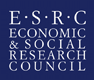 26
Youtube Carries Our Videos
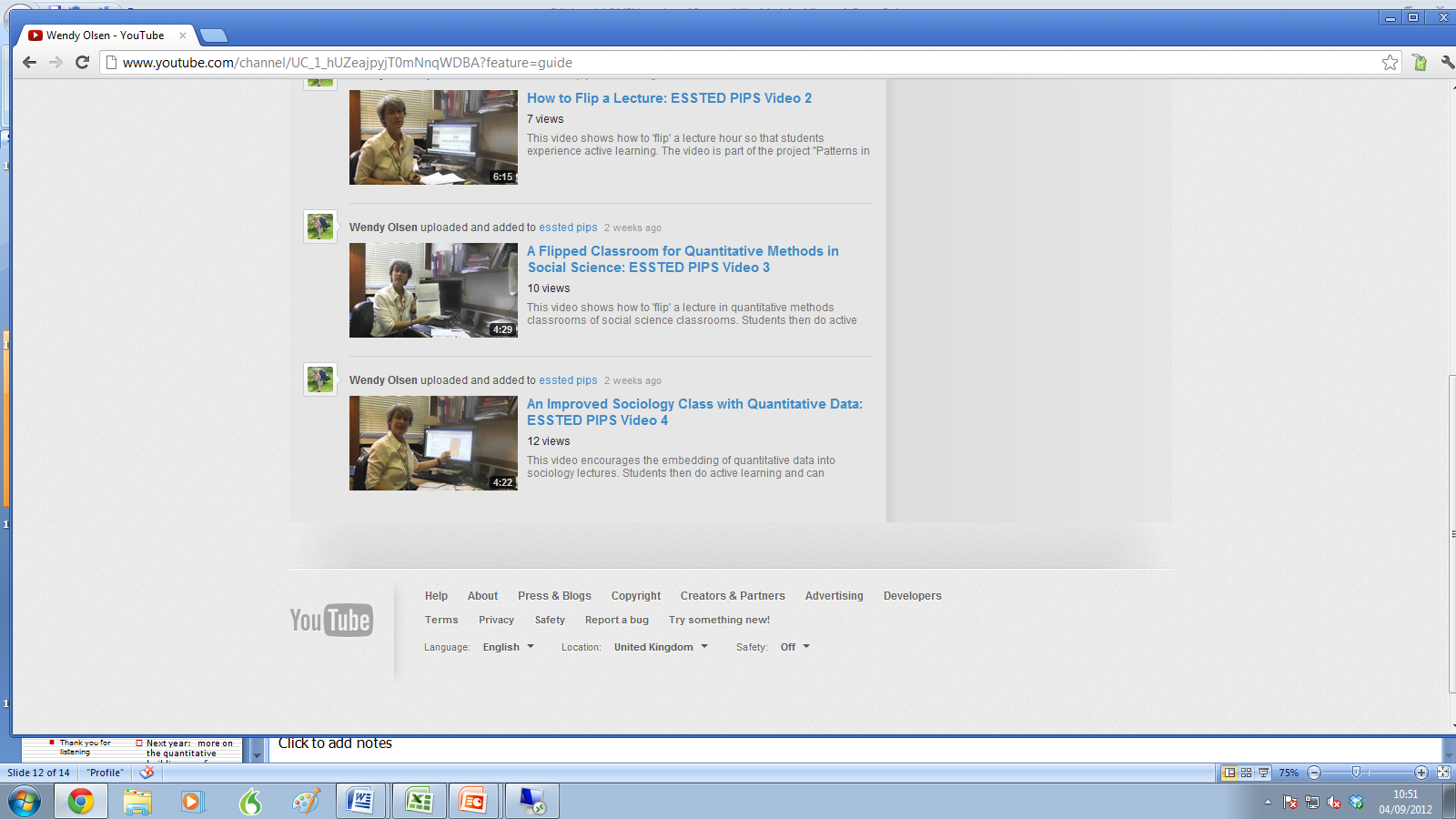 27
3. A Series of Resource Packs
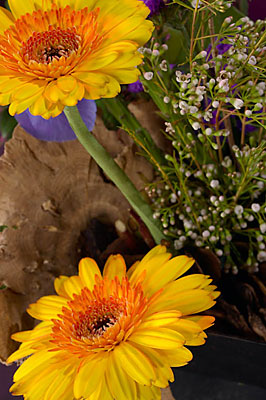 28
A Series of Workshops
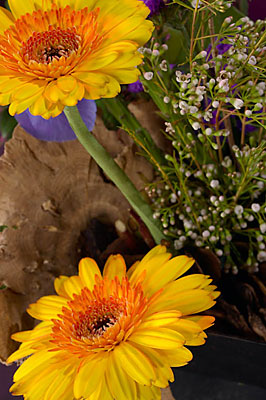 29
Conclusions
The lessons learnt include:
Don’t innovate too much too quickly
Involve all your teaching-team members
Be explicit 
Support active learning
Recognition is needed for teachers who make an effort (promotion) – this is appreciated and supported in UoM

Thank you for listening
30